CASTELLANO T.5Azul
ANÁLISIS DE POEMAS
RIMA
MEDIDA DE VERSOS
ANÁLISIS MÉTRICO
contar el nº de sílabas
repetición de los mismos fonemas a partir de la sílaba tónica
TIPOS DE VERSOS
Sinalefapalabra –y/vocalsiguiente vocal/h-
según su medida
Rima asonanterepetición de vocales pero no consonantes
misma sílaba
Arte menor: 8 sílabas o menos (abab)
bisílabos (2)
trisílabos (3)
tetrasílabos (4)
pentasílabos (5)
hexasílabos (6)
heptasílabos (7)
octosílabos (8)Arte mayor: +8 sílabas (ABAB)
eneasílabos (9)
decasílabos (10)
endecasílabos (11)
dodecasílabos (12)
tridecasílabos (13)
alejandrinos (14)
min.
LAZO / PATO
Acentoúltima palabra
esdrújula -1aguda +1
Rima consonanterepetición de vocales y consonantes
para encajar la medida de los versos:
DORADA / CLAVADA
Sinéresisunión de dos vocales que no forman diptongo
Diéresisruptura de un diptongo
may.
RU/Ï/DO
Versos blancosno riman
GOR/JEA/DOR
2
ANÁLISIS DE POEMAS
Ejemplo:
verso
Nadie se atreve a salir:
la plebe grita indignada,
las damas se quieren ir
porque la fiesta empezada
no puede ya proseguir
estrofa
Esta poesía está compuesta de una estrofa de 5 versos.
Cada verso mide 8 sílabas, estamos ante lo que denominamos “versos pentasílabos”
La rima es consonante y su esquema es ababa/(otra estrofa)
El tipo de estrofa es una quintilla.
3
ANÁLISIS DE POEMAS
FIGURAS RETÓRICAS
identificar en el texto
4
ANÁLISIS DE POEMAS
https://www.retoricas.com/
5
LAS PERÍFRASIS VERBALES
Las perífrasis verbales son una combinación de verbos que en la práctica funcionan como solo un verbo (núcleo)
DEBO COMPRAR EL PAN
DESEO COMPRAR EL PAN
V/N
V/N
perífrasis
ESTRUCTURA
Verbo auxiliar conjugado
matiza
Verbo no personal
parte significativa
pronombre
DECIROS
infinitivo
DEBO COMPRAR EL PAN
RECONOCIMIENTO
TRUCO 1:
conjugar el verbo no personal con el tiempo del auxiliar  tiene sentido (aunque pierde el matiz)
EJ:
Ana se echará a temblar por esto  Ana temblará por esto
Pedro se puso a llorar  Pedro lloró
Se trata de una perífrasis si...
TRUCO 2:
comprobar si el verbo auxiliar pierde el significado (solo da un matiz)
EJ:
María debe acabar el examen
Acaba de aparcar Juan
*Sustituir por esto
6
LAS PERÍFRASIS VERBALES
CLASIFICACIÓN
prep.
no prep.
(acción inminente)
(principio acción)
7
LAS PERÍFRASIS VERBALES
CLASIFICACIÓN
(acción en transcurso)
(acción acabada)
(acción acabada)
8
EL MODERNISMO Y LA GENERACIÓN DEL 98
En todo el continente europeo, los últimos años del s.XIX supusieron una auténtica crisis de fin de curso
CONTEXTO SOCIOPOLÍTICO:
Es un régimen de monarquia parlamentaria que supone la vuelta de los borbones
RESTAURACIÓN
esto significará un fuerte pesimismo
(para los liberales)
Alternancia en el poder de los partidos liberal y conservador
DESCRÉDITO DEL MODELO POLÍTICO
EN ESPAÑA
En 1898 se pierde Cuba, es de las últimas posesiones de España en ultramar
CRISIS/DESASTRE DEL 98
(1875-1931)
fuente de tristeza
La industrialización apenas ha afectado a regiones como País Vasco y Cataluña
ATRASO ECONÓMICO
(preocupación + afán reformador)
impide el desarrollo del país
La mayoría de la población no sabe leer ni escribir ni puede acceder a la enseñanza
ELEVADO ANALFABETISMO
MOVIMIENTO IDEOLÓGICO que tiene lugar a finales s.XIX y principios s.XX
Intenta MODERNIZAR y REGENERAR la sociedad española     a través de iniciativas políticas
El OBJETIVO     lograr un mayor desarrollo económico                           reforma del sistema educativo                           la europeización del país
Tuvo que enfrentarse     RESISTENCIA de los sectores más CONSERVADORES                                           Aumento del CONFLICTO SOCIAL por el auge del MOVIMIENTO OBRERO
ante esta situación
REGENERACIONISMO
9
EL MODERNISMO Y LA GENERACIÓN DEL 98
FINAL DE S.XIXDESASTRE DEL 98
MODERNISMO
GENERACIÓN DEL 98
(autores nacidos entre 1864-1975)
maneras de plasmar la literatura
Rubén Darío(“Azul”, 1888)
Rubén Darío
Miguel de Unamuno
JM Ruíz, “Azorín”
Antonio Machado
Pío Baroja
RM del Valle-Inclán
PREOCUPACIÓN por España
revoluciona, encabeza
1º
2º
AFÁN REFORMADOR
LITERATURA ESTETICISTA
EVASIÓN DE LA REALIDAD (exotismo, épocas pasadas)
TEMAS: hastío, melancolía, desidia
ELEMENTOS SIMBÓLICOS      destaca el cisne
LENGUAJE cargado de recursos literarios
a la vez
TEMAS: decadencia de España + angustia vital
LENGUAJE SENCILLO, CONCRETO     transmisión
ELEMENTOS SIMBÓLICOS     destaca el paisaje castellano, árido
(=Romanticismo)
10
EL MODERNISMO Y LA GENERACIÓN DEL 98
MODERNISMO
Rubén Darío
“Azul”
Miguel de Unamuno
“Niebla”
G.98
JM Ruíz, “Azorín”
“La lucha por la vida” (trilogía)
Pío Baroja
“La raza” (trilogía)
“El árbol de la ciencia”
Época modernista
“Soledades”
Antonio Machado
“Campos de Castilla”
Época más intimista y cercana G98
AMBOS
Narrativa: “Sonatas”
Época modernista estética
Teatro: “Comedias bárbaras”
RM Del Valle-Inclán
“Divinas palabras”
G98
El esperpento (teatro)
“Luces de bohemia”
11
EL MODERNISMO Y LA GENERACIÓN DEL 98
AUTORES
MIGUEL DE UNAMUNO
Ejercicios:
(1864-1936)
“Niebla”
Visión de la existencia
Existencia no planeada, según el azar, sin destino concreto, mediante improvisación y espontaneidad
Vida
Nació en Bilbao pero vivió en Salamanca     Catedrático en la Universidad
Obra
Ensayo     reflexión existencialista (sentimiento trágico de la vida)                  reflexión sobre España (casticismo)
Novela     “nivola”     contenido filosófico e intelectual (humanidad)                                      mínima acción / abundancia de diálogos + monólogos interiores
“San Manuel Bueno, mártir”     crisis de fe de un sacerdote
“Niebla”     Augusto Pérez descubre que es un personaje ficticio
Narrador
Inicialmente, omnisciente.Después, fusión del autor y narrador que habla en 1ª persona con el personaje
Lenguaje empleado
Lenguaje sencillo, concreto, sin tecnicismos (a excepción del neologismo “niebla”), abundancia de diálogos e incluyendo ironías
Reflexión VS narración de hechos
Mayor importancia de la reflexión filosófica por el objetivo de transmitir sus pensamientos
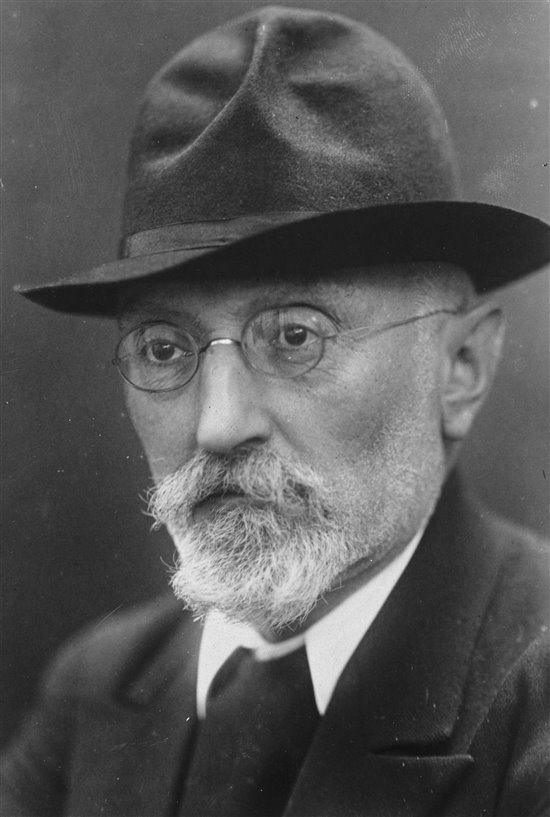 12
EL MODERNISMO Y LA GENERACIÓN DEL 98
AUTORES
Ejercicios:
PÍO BAROJA
(1872-1956)
“El árbol de la ciencia”
Opinión del protagonista
Primero, falta de empatía.
Segundo, falta de cooperación para progresar.
Tercero, atraso económico en defensa.
Vida
Nació en San Sebastián     estudió Medicina en Madrid
Obra
Novela     gran importancia argumento + acción                  retrato persronajes esquemático + directo     lejos
Renovación género aventuras     “Las inquietudes de Shanti Andía”                                                             “Zalacaín el aventurero”
Problemas de su tiempo     trilogías     “La lucha por la vida”                                                                       “La raza”     “El árbol de la ciencia”
descriptivismo (Azorín)monólogo interior (Unamuno)
Expresión del narrador
Opina sobre los hechos
Lenguaje de personajes
Sencillo, preciso, coloquial
El árbol de la ciencia
Vida de Andrés Hurtado     estudia Medicina en Madrid                                                testigo del atraso + miseria social
Reflexión de las preocupaciones del 98
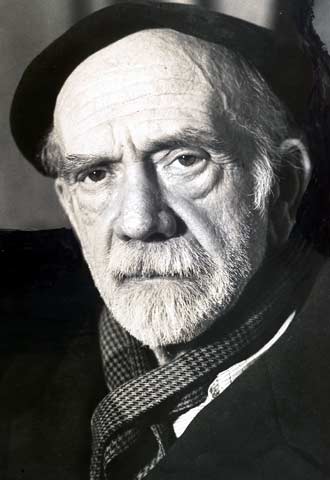 13
EL MODERNISMO Y LA GENERACIÓN DEL 98
AUTORES
ANTONIO MACHADO
(1875-1939)
Vida
Nació en Sevilla     educado en la Institución Libre de Enseñanza (Madrid)
Soria     1907 obtuvo la cátedra de Francés              enamorado de Leonor Izquierdo (14 años)     casados              1912 muere Leonor por tuberculosis
Baeza: conoce a Pilar Valderrama     “Guiomar” en sus poemas
Francia: 1939 exiliado por ideas progresistas     muere ese mismo año
Obra
Poesía     búsqueda de la palabra esencial en el tiempo     trascendencia a largo plazo                                                                                                       contenido que marcan al lector                                                                                                       expresión concreta, sencilla                 símbolos     reloj = paso del tiempo                                      tarde = envejecimiento (fin del día)                                      agua = rutina, monotonía                                      olmo = esperanza (recuperación Leonor)                 evolución de la métrica típicamente modernista     formas sencillas y sobrias (G98)
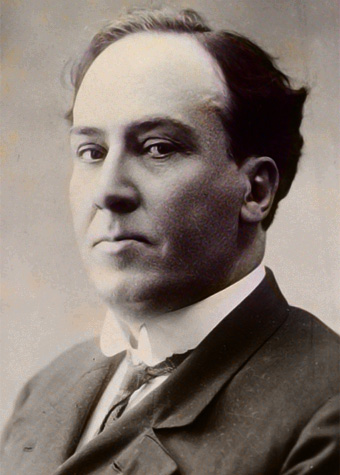 14
EL MODERNISMO Y LA GENERACIÓN DEL 98
AUTORES
ANTONIO MACHADO
(1875-1939)
Soldades (poemario)     “La plaza y los naranjos...”, “Hastío”
Ampliado con el nuevo título de “Soledades, galerías y otros poemas”
Expresión de sentimientos + emociones íntimas     tono melancólico y evocador
Influencia de la estética modernista     temas: paso del tiempo, tristeza, nostalgia                                                                     forma: elementos simbólicos
Campos de Castilla (poemario)     “La tierra de Alvargonzález”, “A un olmo seco”
Evolución de la lengua poética     sencillez
Temas: descripción + paisaje castellano + reflexión identidad nacional
Expresión de su aflicción por la enfermedad / pérdida de Leonor     paisaje de Soria como símbolo de nostalgia, pasado feliz
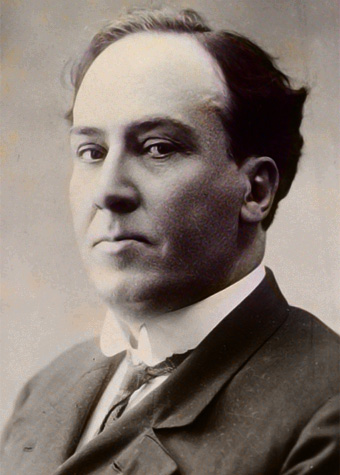 15
EL MODERNISMO Y LA GENERACIÓN DEL 98
AUTORES
Ejercicios:
Ramón María del Valle-Inclán
(1866-1936)
“Luces de bohemia”
Carácter de los personajes
Max: bohemio (vive de su arte), soñador, irónico, empático
Don Latino: insensible, cínico, aprovechado, desleal
Vida
Nació en Villanueva de Arosa (Pontevedra)
Agitada trayectoria ideológica: conservadurismo     republicanismo
Obra
Obra narrativa     “Sonatas”                               “Tirano Banderas”     figura de un dictador de una república hispanoamericana
Obra dramática: gran renovador del teatro español (=Lorca)     inicios s.XX     Etapa de la ESTÉTICA MODERNISTA     “Comedias bárbaras” (recreación Galicia mítica)     Etapa del ESPERPENTO     “Divinas palabras”                                                   *“Luces de bohemia”
Denuncia
crisis moral y de valores, inestabilidad política, desvergüenza
enorme riqueza léxica y expresiva
amplia gama registros, variantes, recursos, jergas
incluye cultismos, jerga popular, caló, vulgarismos
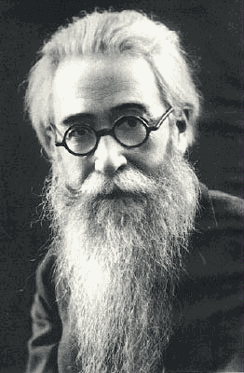 Subgénero tetral creado por él mismo que se basa en una deformación y caricaturización grotesca y trágica de la realidad tratada desde un humor cínico. Tragicomedia sin final feliz, diferente a la tragedia clásica
16
EL MODERNISMO Y LA GENERACIÓN DEL 98
AUTORES
María de la O Lejárraga
(1874-1974)
María de la O Lejárraga, más conocida por su nombre de casada María Martínez Sierra, fue una novelista, dramaturga y feminista española nacida en La Rioja en 1874. Ejerció como maestra de inglés en la escuela pública y también fue diputada durante la II República, afiliada al Partido Socialista.
En cuanto a su escritura, fue una de las figuras más relevantes de la literatura española, especialmente del teatro, aunque su nombre era silenciado bajo el seudónimo de su marido, Gregorio Martínez Sierra. María de la O perteneció a la generación del 98, pero escribió obras costumbristas. Destaca su obra teatral “Canción de cuna”, cuyo argumento cuenta la vida de una niña abandonada a las puertas ed un convento de monjas de las tierras de Castilla. Es adoptada como Teresa por Don José, el médico del pueblo. Al cumplir los dieciocho años, se enamora de Antonio, su futuro marido, con quien emigraría a América para iniciar una vida juntos.
Con el paso del tiempo se descubre a una María Lejárraga más convencida de las ideas feministas. En consecuencia, escribió obras de dicho índole como “Cartas a las mujeres de España” o “La mujer moderna”.
Finalmente falleció en Buenos Aires en 1974, mientras leía “Tirano Banderas” de Valle-Inclán.
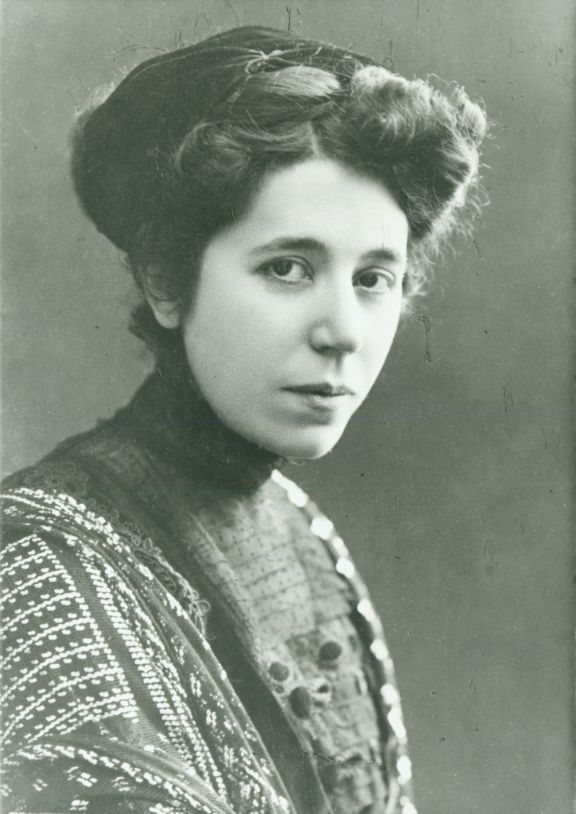 17